Renovação Carismática CatólicaBrasil
ENF – Encontro Nacional de Formação 2014
Workshop do Ministério de Fé e Política
24/01/2014 - ENF 2014
Fé e Política: laços de amor em torno da sociedade! Fabiano Machado Coordenador Estadual - MFP Rio de Janeiro
Ministério de Fé e Politica
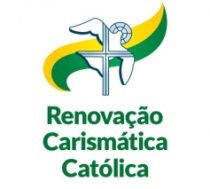 Tempo de Graças!
Tempo de Perigos!
Ministério de Fé e Politica
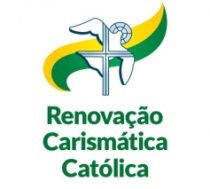 “O Espírito diz expressamente que, nos tempos vindouros, alguns hão de apostatar da fé, dando ouvidos a espíritos embusteiros e a doutrinas diabólicas, de hipócritas e impostores que, marcados na própria consciência com o ferrete da infâmia, (...) Recomenda esta doutrina aos irmãos, e serás bom ministro de Jesus Cristo, alimentado com as palavras da fé e da sã doutrina que até agora seguiste com exatidão. Quanto às fábulas profanas, esses contos extravagantes de comadres, rejeita-as.
(I Timóteo 4,1-2.6-7.)
Ministério de Fé e Politica
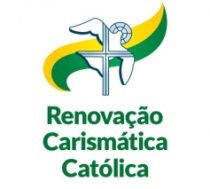 O tempo histórico que a humanidade vive é pleno de conquistas, vitórias, descobertas científicas, inovações tecnológicas, novos medicamentos, proteção de direitos, enfim, são tempos bons.
Ministério de Fé e Politica
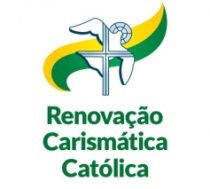 “O nosso tempo é caracterizado por mudanças notáveis e progressos significativos em diversos âmbitos, com consequências importantes para a vida dos homens. Com efeito, «devem ser louvados os sucessos que contribuem para o bem-estar das pessoas, por exemplo no âmbito da saúde, da educação e da comunicação» (Evangelii Gaudium, 52)…”


Cf. MENSAGEM DO PAPA FRANCISCO AO 44º ENCONTRO ANUAL DO WORLD ECONOMIC FORUM REALIZADO EM DAVOS (SUÍÇA) retirada do site: http://www.vatican.va/holy_father/francesco/messages/pont-messages/2014/documents/papa-francesco_20140117_messaggio-wef-davos_po.html
Ministério de Fé e Politica
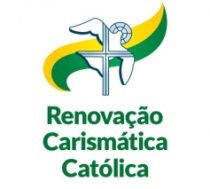 Mas, como nos alerta a Palavra, também são tempos perigosos, tempos de “teias complexas”, tempos de um mundo sujeito a rápidas mudanças e...
Ministério de Fé e Politica
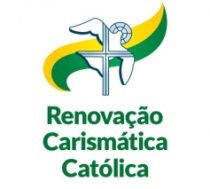 agitado por questões de grande relevância para a vida da fé!

Papa Bento XVI. Declaratio – declaração de renúncia pontifical, dada no Consistório para algumas Causas de Canonização, no dia 11 de Fevereiro de 2013. Extraído em 20 de Setembro de 2013
Ministério de Fé e Politica
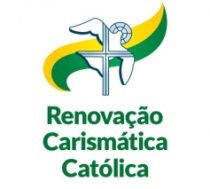 São tempos de ideologias perversas, de relativismo moral, de cultura de morte, de perseguição à Igreja enfim, como nos alerta São Timóteo, “alguns hão de apostatar a fé”
[Speaker Notes: Apostatar significa: Abandonar, abjurar a religião, a doutrina que professava.Deixar para trás o grupo, renunciar aos princípios em que acreditava; desertar; fugir; virar as costas e ir no sentido contrário.]
Ministério de Fé e Politica
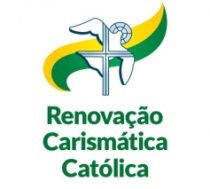 Tempos em que tomar posicao, defender valores, defender a vida, a família, a ética na política sao imperativos dos quais nao podemos nos afastar…quer como indivíduos quer como movimento que almeja viver a identidade do Batismo no Espírito Santo.
Ministério de Fé e Politica
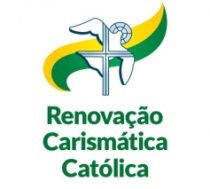 O Mandamento do Amor visto como premissa da vida social.
Ministério de Fé e Politica
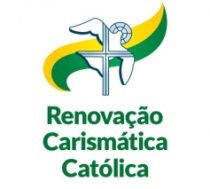 A Igreja nos ensina e exorta que o Amor a Deus é inseparável do Amor ao Próximo. 
CIC - Catecismo da Igreja Católica , Nº  1878.
Ministério de Fé e Politica
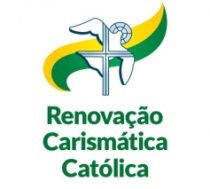 “Se alguém disser: Amo a Deus, mas odeia seu irmão, é mentiroso. Porque aquele que não ama seu irmão, a quem vê, é incapaz de amar a Deus, a quem não vê. Temos de Deus este mandamento: o que amar a Deus, ame também a seu irmão.”
(I João 4,1-2.6-7)
Ministério de Fé e Politica
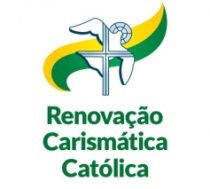 “A vocação da humanidade é manifestar a imagem de Deus e ser transformada à imagem do Filho único do Pai. Esta vocação reveste-se de uma forma pessoal, pois cada um é chamado a entrar na bem-aventurança divina. Mas diz também respeito ao conjunto da comunidade humana.”

CIC - Catecismo da Igreja Católica , Nº  1877.
Ministério de Fé e Politica
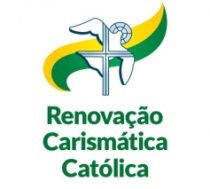 A caridade é verdadeira força propulsora principal para o desenvolvimento de cada pessoa e da humanidade inteira. A caridade nos impele ao comprometimento com cada irmão com coragem e generosidade. 
Cf. Encíclica CARITAS IN VERITATE DO SUMO PONTÍFICE BENTO XVI SOBRE O DESENVOLVIMENTO HUMANO INTEGRAL NA CARIDADE E NA VERDADE, nº 1.
Ministério de Fé e Politica
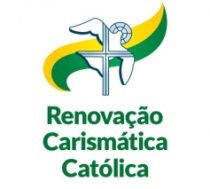 Afinal, por esse prisma, podemos nos conduzir por um amor que sinta as necessidades alheias como próprias. 
CARTA ENCÍCLICA PACEM IN TERRIS DO SUMO PONTÍFICE PAPA JOÃO XXIII, nº 35.
Ministério de Fé e Politica
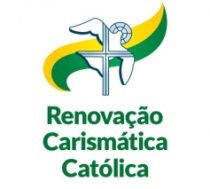 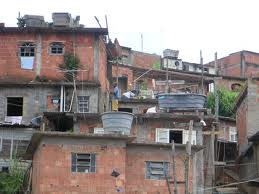 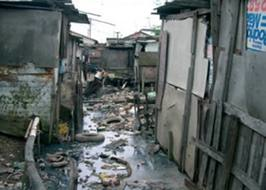 )
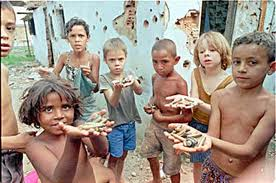 Ministério de Fé e Politica
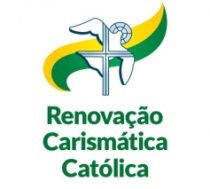 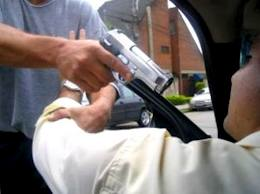 Ministério de Fé e Politica
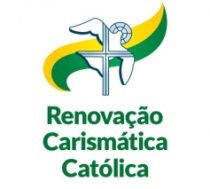 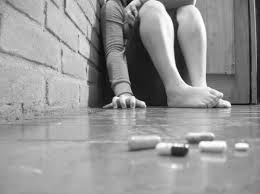 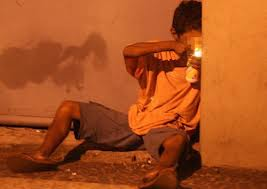 )
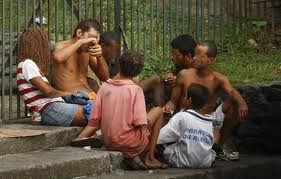 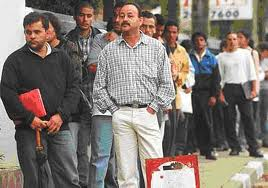 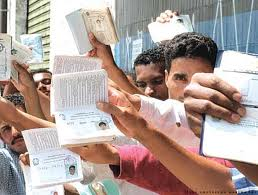 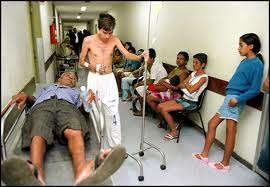 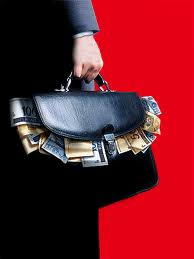 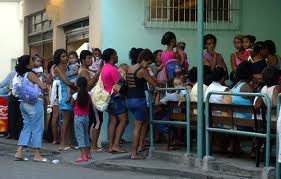 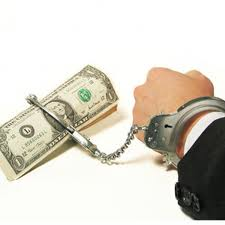 Ministério de Fé e Politica
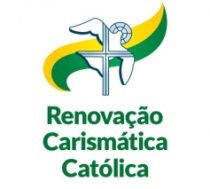 Como batizados no Espírito Santo podemos MESMO ser indiferentes?
Ministério de Fé e Politica
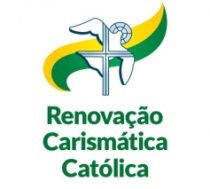 Podemos mesmo dizer que amamos a Deus e passar batido por esses dramas?
Ministério de Fé e Politica
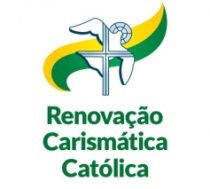 Ou pior ainda! Podemos nos ACOSTUMAR com essas cenas?
Ministério de Fé e Politica
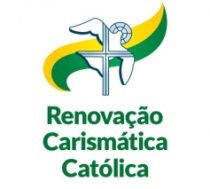 NAO!
NAO PODEMOS!
NAO É ESSE O CHAMADO QUE NOSSO SENHOR NOS FAZ!
Ministério de Fé e Politica
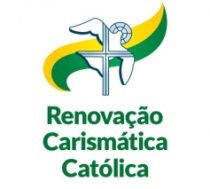 Caridade como vínculo social primário.
Dessa forma, antes mesmo de teorias políticas quaisquer, afirmamos que o amor, a caridade precisa ser o vínculo social, o alicerce real da vida em comunidade social: A SOCIEDADE!
Ministério de Fé e Politica
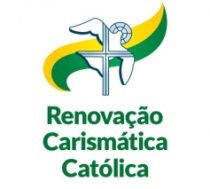 Quando entendemos, pela fé, que Deus ama a todos e nos pede que amemos a todos percebemos que o vínculo inicial da comunidade humana reside na caridade que fecunda a solidariedade, a reta convivência, a harmonia, a justiça e a paz.
Ministério de Fé e Politica
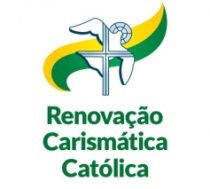 Claro que poderíamos aqui recorrer a uma gama farta de teóricos da política e da sociologia para analisar os vínculos sociais, os amalgamas, as conexões…mas quero NOMINADAMENTE conduzir nossa reflexao pela seara da fé e da doutrina advinda do magistério Católico.
Ministério de Fé e Politica
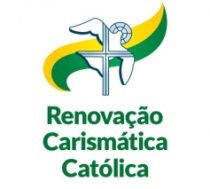 Somos chamados pelo Amor à amar, como nos diria Madre Tereza de Calcutá, e na essência desse chamado nao nascemos para o ISOLAMENTO.
Ministério de Fé e Politica
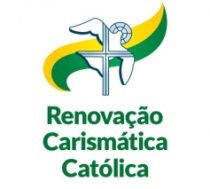 Nascemos para a vida em comunidade humana…para a vida em sociedade.
Ministério de Fé e Politica
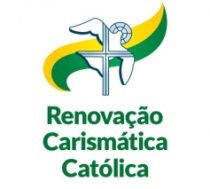 Como pessoas nascemos para viver em sociedade, portanto, não podendo no isolamento nem se proporcionar o que é necessário e útil à vida, nem adquirir a perfeição do espírito e do coração, a Providência nos fez para nos unirmos aos nossos semelhantes. 

Cf. CARTA ENCÍCLICA IMMORTALE DEI DO SUMO PONTIFÍCIO PAPA LEÃO XIII SOBRE A CONSTITUIÇÃO CRISTÃ DOS ESTADOS, nº 4.
Ministério de Fé e Politica
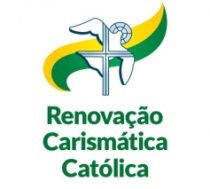 O homem, com efeito, não é um ser solitário, mas “por sua natureza íntima um ser social” e “sem relações com os outros não pode nem viver nem desenvolver seus dotes”.
Compêndio de Doutrina Social da Igreja, nº 110.
Ministério de Fé e Politica
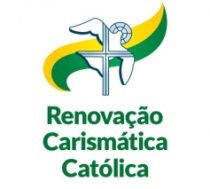 O Magistério Católico é direto e inequívoco ao afirmar que: “A sociedade é indispensável à realização da vocação humana”. 
CIC - Catecismo da Igreja Católica , Nº  1886.
Ministério de Fé e Politica
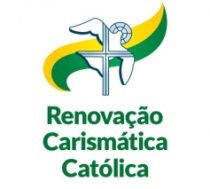 Mas qual a VOCACAO DO HOMEM?
Ministério de Fé e Politica
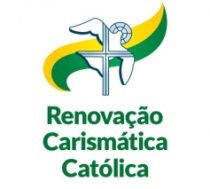 A vida no ESPÍRITO SANTO.

CIC - Catecismo da Igreja Católica: TERCEIRA PARTE - A VIDA EM CRISTO; PRIMEIRA SECÇÃO: A VOCAÇÃO DO HOMEM: A VIDA NO ESPÍRITO, nº 1699.
Ministério de Fé e Politica
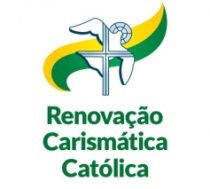 Portanto irmãos, vejamos a importância essencial que a doutrina confere à sociedade como espaço de convivência indispensável à nossa vocação, portanto, indispensável à vida em Cristo.
Ministério de Fé e Politica
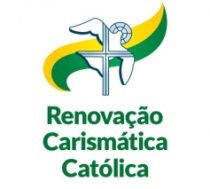 Sobre a vida em sociedade destacamos 4 conclusões extraídas do Catecismo da Igreja Católica:
Ministério de Fé e Politica
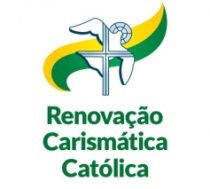 1890. Existe uma certa semelhança entre a unidade das pessoas divinas e a fraternidade que os homens devem instaurar entre si.
Ministério de Fé e Politica
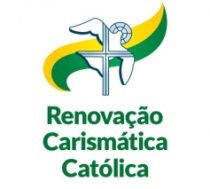 1891. Para se desenvolver em conformidade com a sua natureza, a pessoa humana tem necessidade da vida social. Certas sociedades, como a família e a comunidade civil, correspondem, de modo mais imediato, à natureza do homem.
Ministério de Fé e Politica
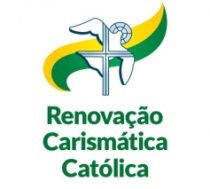 1892. «A pessoa humana é e deve ser o princípio, o sujeito e o fim de todas as instituições sociais» .
Ministério de Fé e Politica
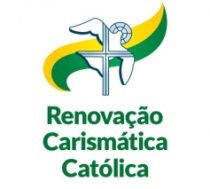 1893. Deve promover-se uma larga participação nas associações e instituições de livre iniciativa
Ministério de Fé e Politica
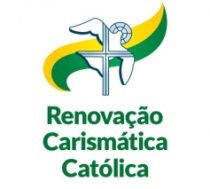 Essa percepção do amor como vínculo essencial da experiência de sociedade…como paradigma mesmo…nos remete a uma dimensão que quero frisar em nossa reflexão:
Ministério de Fé e Politica
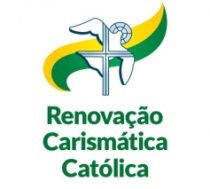 Temos Direitos e Deveres!
Ministério de Fé e Politica
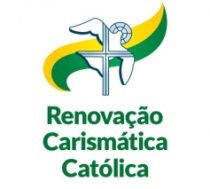 Mas um pouco antes de falar de direitos e deveres que se projetam na vivencia social…citamos os pilares da nossa DSI:
Ministério de Fé e Politica
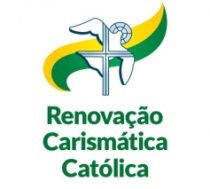 4 princípios centrais de nossa DSI:
Ministério de Fé e Politica
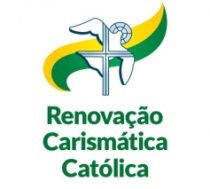 Dignidade da pessoa humana 
Subsidiariedade
Solidariedade
Bem Comum
Dignidade da pessoa humana
A DIGNIDADE DA PESSOA HUMANA – Catecismo da Igreja Católica, nº 1700. A dignidade da pessoa humana radica na sua criação à imagem e semelhança de Deus (Artigo 1) e realiza-se na sua vocação à bem-aventurança divina (Artigo 2). Compete ao ser humano chegar livremente a esta realização (Artigo 3). Pelos seus actos deliberados (Artigo 4), a pessoa humana conforma-se, ou não, com o bem prometido por Deus e atestado pela consciência moral (Artigo 5). Os seres humanos edificam-se a si mesmos e crescem a partir do interior: fazem de toda a sua vida sensível e espiritual objecto do próprio crescimento (Artigo 6). Com a ajuda da graça, crescem na virtude (Artigo 7), evitam o pecado e, se o cometeram, entregam-se como o filho pródigo (1) à misericórdia do Pai dos céus (Artigo 8). Atingem, assim, a perfeição da caridade.
Subsidiariedade
Compêndio de Doutrina Social da Igreja Católica, nº 185 e seguintes: Principio da Subsidiariedade: “A subsidiariedade está entre as mais constantes e características diretrizes da doutrina social da Igreja, presente desde a primeira grande encíclica social. É impossível promover a dignidade da pessoa sem que se cuide da família, dos grupos, das associações, das realidades territoriais locais, em outras palavras, daquelas expressões agregativas de tipo econômico, social, cultural, desportivo, recreativo, profissional, político, às quais as pessoas dão vida espontaneamente e que lhes tornam possível um efetivo crescimento social. É este o âmbito da sociedade civil, entendida como o conjunto das relações entre indivíduos e entre sociedades intermédias, que se realizam de forma originária e graças à «a subjetividade criativa do cidadão». A rede destas relações inerva o tecido social e constitui a base de uma verdadeira comunidade de pessoas, tornando possível o reconhecimento de formas mais elevadas de sociabilidade.
Solidariedade
Compêndio de Doutrina Social da Igreja Católica, nº 192 e seguintes: Principio da Solidariedade: A solidariedade confere particular relevo à intrínseca sociabilidade da pessoa humana, à igualdade de todos em dignidade e direitos, ao caminho comum dos homens e dos povos para uma unidade cada vez mais convicta. Nunca como hoje, houve uma consciência tão generalizada do liame de interdependência entre os homens e os povos, que se manifesta em qualquer nível. A rapidíssima multiplicação das vias e dos meios de comunicação «em tempo real», como são os telemáticos, os extraordinários progressos da informática, o crescente volume dos intercâmbios comerciais e das informações estão a testemunhar que, pela primeira vez desde o início da história da humanidade, ao menos tecnicamente, é já possível estabelecer relações também entre pessoas muito distantes umas das outras ou desconhecidos.
Bem Comum
Ministério de Fé e Politica
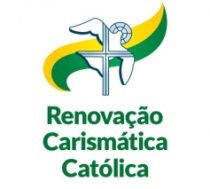 Bem Comum comporta 3 elementos essenciais: 


CIC - Catecismo da Igreja Católica , Nº  1906.
Ministério de Fé e Politica
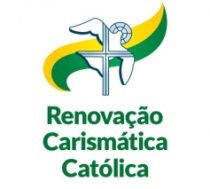 I – RESPEITAR A PESSOA E SUA LIBERDADE: Supõe, em primeiro lugar, o respeito da pessoa como tal. Em nome do bem comum, os poderes públicos são obrigados a respeitar os direitos fundamentais e inalienáveis da pessoa humana. A sociedade humana deve empenhar-se em permitir, a cada um dos seus membros, realizar a própria vocação. De modo particular, o bem comum reside nas condições do exercício das liberdades naturais, indispensáveis à realização da vocação humana: “Por exemplo, o direito de agir segundo a reta norma da sua consciência, o direito à salvaguarda da vida privada e à justa liberdade, mesmo em matéria religiosa”.
CIC - Catecismo da Igreja Católica , Nº  1907.
Ministério de Fé e Politica
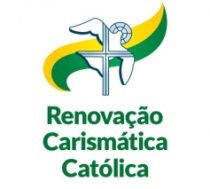 II - BUSCAR O BEM ESTAR SOCIAL E O DESENVOLVIMENTO INTEGRAL: “Em segundo lugar, o bem comum exige o bem-estar social e o desenvolvimento da própria sociedade. O desenvolvimento é o resumo de todos os deveres sociais. Sem dúvida, à autoridade compete arbitrar, em nome do bem comum, entre os diversos interesses particulares; mas deve tornar acessível a cada qual aquilo de que precisa para levar uma vida verdadeiramente humana: alimento, vestuário, saúde, trabalho, educação e cultura, informação conveniente, direito de constituir família
Ministério de Fé e Politica
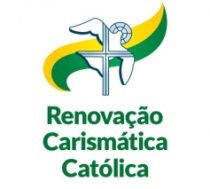 III – PROMOVER A PAZ: “Finalmente, o bem comum implica a paz, quer dizer, a permanência e segurança duma ordem justa. Supõe, portanto, que a autoridade assegure, por meios honestos, a segurança da sociedade e dos seus membros. O bem comum está na base do direito à legítima defesa, pessoal e coletiva”.
CIC - Catecismo da Igreja Católica , Nº  1909.
Ministério de Fé e Politica
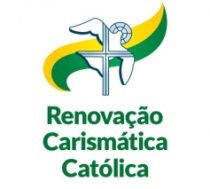 Se buscamos o bem para realização nos nossos anseios e o bem comum para realização dos anseios de toda a comunidade.
Ministério de Fé e Politica
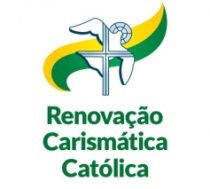 Então temos compromissos uns com os outros...direitos e deveres que se articulam para que consigamos viver a fraternidade nessa realidade de sociedade segundo o coração o Deus!
Ministério de Fé e Politica
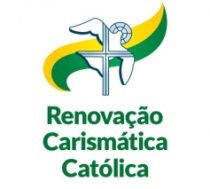 Temos direitos e deveres
Ministério de Fé e Politica
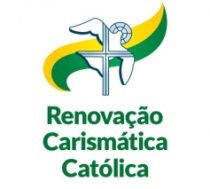 DA
 FALAÇÃO 
À
AÇÃO
Ministério de Fé e Politica
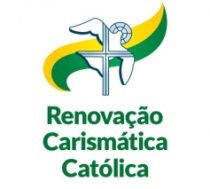 Comprometer-se pelo bem comum é, por um lado, cuidar e, por outro, valer-se daquele conjunto de instituições que estruturam jurídica, civil, política e culturalmente a vida social, que deste modo toma a forma de pólis, cidade.

Cf. Encíclica CARITAS IN VERITATE DO SUMO PONTÍFICE BENTO XVI SOBRE O DESENVOLVIMENTO HUMANO INTEGRALNA CARIDADE E NA VERDADE, nº 7.
Ministério de Fé e Politica
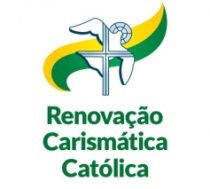 Dever pessoal
Ministério de Fé e Politica
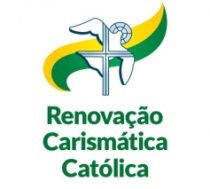 “(...)o crescimento humano constitui como que um resumo dos nossos deveres. Mais ainda, esta harmonia, pedida pela natureza e enriquecida pelo esforço pessoal e responsável, é chamada a ultrapassar-se. Pela sua inserção em Cristo vivificante, o homem entra num desenvolvimento novo, num humanismo transcendente que o leva a atingir a sua maior plenitude: tal é a finalidade suprema do desenvolvimento pessoal.” 
Cf. CARTA ENCÍCLICA POPULORUM PROGRESSIO DE SUA SANTIDADE PAPA PAULO VI SOBRE O DESENVOLVIMENTO DOS POVOS, nº 16.
Ministério de Fé e Politica
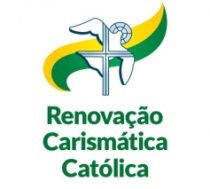 Dever comunitário
Ministério de Fé e Politica
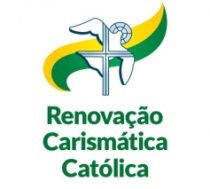 “Mas cada homem é membro da sociedade: pertence à humanidade inteira. Não é apenas tal ou tal homem; são todos os homens, que são chamados a este pleno desenvolvimento. As civilizações nascem, crescem e morrem (...) temos obrigações para com todos, e não podemos desinteressar-nos dos que virão depois de nós aumentar o círculo da família humana. A solidariedade universal é para nós não só um fato e um beneficio, mas também um dever.”
Cf. CARTA ENCÍCLICA POPULORUM PROGRESSIO DE SUA SANTIDADE PAPA PAULO VI SOBRE O DESENVOLVIMENTO DOS POVOS, nº 17.
Ministério de Fé e Politica
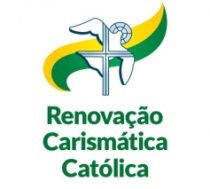 Evangelho de São Lucas 10, 29-37
29.Mas ele, querendo justificar-se, perguntou a Jesus: E quem é o meu próximo?
30. Jesus então contou: Um homem descia de Jerusalém a Jericó, e caiu nas mãos de ladrões, que o despojaram; e depois de o terem maltratado com muitos ferimentos, retiraram-se, deixando-o meio morto.
31. Por acaso desceu pelo mesmo caminho um sacerdote, viu-o e passou adiante.
32. Igualmente um levita, chegando àquele lugar, viu-o e passou também adiante.
33. Mas um samaritano que viajava, chegando àquele lugar, viu-o e moveu-se de compaixão.
34. Aproximando-se, atou-lhe as feridas, deitando nelas azeite e vinho; colocou-o sobre a sua própria montaria e levou-o a uma hospedaria e tratou dele.
35. No dia seguinte, tirou dois denários e deu-os ao hospedeiro, dizendo-lhe: Trata dele e, quanto gastares a mais, na volta to pagarei.
36. Qual destes três parece ter sido o próximo daquele que caiu nas mãos dos ladrões?
37. Respondeu o doutor: Aquele que usou de misericórdia para com ele. Então Jesus lhe disse: Vai, e faze tu o mesmo.
Algumas questões para partilha em grupo:
 
Qual o contexto em que Jesus proclamou essa Parábola?
O que aconteceu com homem que caiu nas mãos dos assaltantes?
Como esse homem assaltado ficou após ser atacado?
Como ficou sua dignidade depois e ser assaltado?
Como ficou sua saúde e integridade física depois do assalto?
Será que o homem ficou ensanguentado? 
Por um breve momento vamos todos fechar os olhos e contemplar esse homem jogado no chão, roubado, agredido, com as roupas rasgadas, sujo, cheio de ferimentos e sangue.
Quem passou primeiro por ele? O que essa pessoa fazia em sua vida como oficio?
O que se esperaria que esse sacerdote devesse fazer?
O que o sacerdote fez?
Por um breve momento vamos todos fechar os olhos e contemplar essa cena do homem jogado no chão, roubado, agredido, com as roupas rasgadas, sujo, cheio de ferimentos e sangue sendo visto pelo sacerdote e ELE nada fazendo, passando reto pelo homem, não ajudando.
Quem passou depois do sacerdote? O que essa pessoa fazia em sua vida como oficio (o que era um levita?)?
O que se esperaria que esse levita fizesse?
O que o levita fez?
Por um breve momento vamos todos fechar os olhos e contemplar essa cena do homem jogado no chão, roubado, agredido, com as roupas rasgadas, sujo, cheio de ferimentos e sangue sendo visto pelo levita e ELE nada fazendo, passando reto pelo homem, não ajudando.
Quem passou depois do levita? Quem eram os samaritanos?
O que se esperaria que esse samaritano fizesse?
O que o samaritano fez?
O samaritano gastou seu tempo? Ele parou o que estava fazendo para auxiliar o ferido? Ele gastou seu dinheiro? Ele tomou o homem em seus barcos mesmo se “sujando” na sujeira daquele homem? Ele cuidou do homem? Ele levou o homem a um lugar para ser atendido?
Ele depois disso foi embora para sempre ou se preocupou em voltar? Em zelar?
Por um breve momento vamos todos fechar os olhos e contemplar essa cena do homem jogado no chão, roubado, agredido, com as roupas rasgadas, sujo, cheio de ferimentos e sangue sendo visto pelo SAMARITANO e ELE pegando o homem colo, cuidando, amando, levando ate a hospedaria, pagando as despesas.
Qual destes três parece ter sido o próximo daquele que caiu nas mãos dos ladrões?
Querido irmão, você tem sido quem ao longo da sua caminhada?
Sacerdote?
Levita?
Samaritano?
Então Jesus lhe disse: Vai, e faze tu o mesmo!
Ministério de Fé e Politica
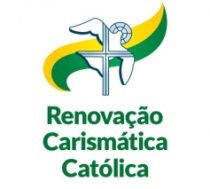 FÉ
POLÍTICA
FORMACAO
ACAO
MOBILIZACAO
NOVOS LIDERES PARA NOSSO PAIS
UMA GUERRA DE VALORES
Articulação do MFP
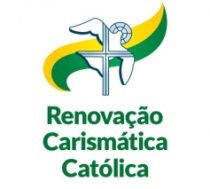 Ministério de Fé e Politica
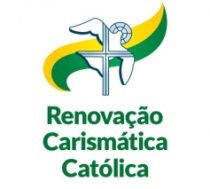 Como forma de encaminhar um pensamento conclusivo…
Ministério de Fé e Politica
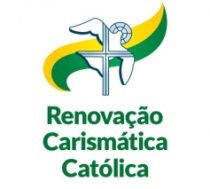 Papa Bento XVI - Deus Caritas Est, 2005
Ministério de Fé e Politica
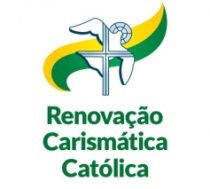 A Igreja não pode nem deve tomar nas suas próprias mãos a batalha política para realizar a sociedade mais justa possível. Não pode nem deve colocar-se no lugar do Estado. Mas também não pode nem deve ficar à margem na luta pela justiça. Deve inserir-se nela pela via da argumentação racional e deve despertar as forças espirituais, sem as quais a justiça, que sempre requer renúncias também, não poderá afirmar-se nem prosperar.
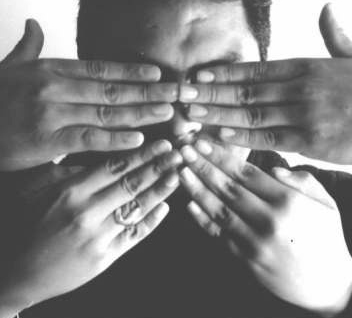 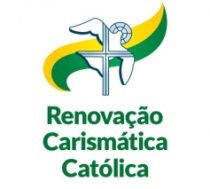 Analfabeto Político 
O pior analfabeto é o analfabeto político. Ele não ouve, não fala, nem participa dos acontecimentos políticos. Ele não sabe o custo de vida, o preço do feijão, do peixe, da farinha, do aluguel, do sapato e do remédio dependem das decisões políticas.
Ministério de Fé e Politica
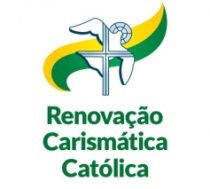 analfabeto político é tão burro que se orgulha e estufa o peito dizendo que odeia a política. Não sabe o coitado que, da sua ignorância política, nasce a prostituta, o menor abandonado, e o pior de todos os bandidos, que é o político vigarista, pilantra, corrupto e lacaio (…).
Bertolt Brecht (10 de Fevereiro de 1898 – 14 de Agosto de 1956) foi um influente dramaturgo, poeta e encenador alemão do século XX.
Ministério de Fé e Politica
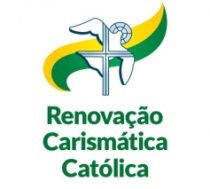 Para que o mal triunfe…Basta que os bons não façam nada.
Edmund Burke (1729-1797)
"Somos ainda uma igreja capaz de inflamar o coração? É preciso uma igreja que não tenha medo de entrar na noite dos que se afastaram, de escutá-los, de participar de sua conversa".

Papa Francisco
Louvado seja Nosso Senhor Jesus Cristo!